ВИЧ-инфекция - медленно прогрессирующее инфекционное заболевание, возникающее вследствие заражения вирусом иммунодефицита человека.
Заражение может произойти:
1.При половом контакте, даже если он был единственным. Риск заражения возрастает у людей:
1)имеющих многочисленные половые связи, особенно случайные или с малознакомыми партнерами
2)уже болеющих венерическими заболеваниями, что облегчает проникновение ВИЧ.
ВИЧ не передается:
1)через пищу, воду, бытовым путем - при пользовании общей ванной, туалетом, посудой
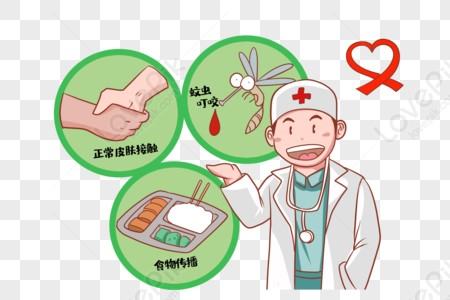 2)не отмечено ни одного случая в мире заражения при уходе за ВИЧ-инфицированными и больными СПИД;
2. При переливании зараженной крови или через загрязненные кровью инструменты, при инъекциях, что характерно для наркоманов, употребляющих наркотики внутривенно
3)невозможна передача этого вируса комарами, слепнями и другими кровососущими насекомыми.
3. Возможна передача вируса от матери ребенку во время беременности и родов.